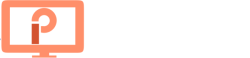 59 s
Start
End
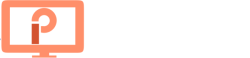 60 s
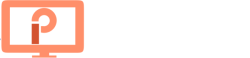 5
4
3
2
1
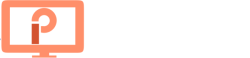 4
3
0
0
:
0
5
1
2
0
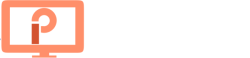 Creating 
a 5 second timer
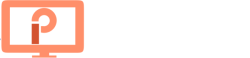 Creating 
a 5 second bar
timer in PowerPoint